Direito Administrativo II:  Ponto 9: Servidores Públicos
Professor Dr. Gustavo Justino de oliveira
                      Alexandra fuchs de araújo
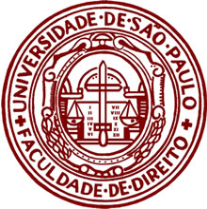 Faculdade de Direito da Universidade de São Paulo (USP)                  
São Paulo (SP), 22 de setembro de 2016.
Sumário de aula
Aspectos conceituais e legislação
1.1	 Conceito de servidor público
1.2	Legislação
2. Principais normas do regime estatutário
3. 	Cargos, empregos e funções públicas
4. Formas e condições de provimento de cargos, empregos e funções
4.1	Vacância e provimento
4.2	Reenquadramento,  transposição ou reclassificação de cargos
4.3	Direito de greve
4.4	Regime previdenciário e proventos integrais
4.5	Limite de idade
4.6	Direito à posse
5. Responsabilidade do servidor
6. Caso prático
1. Aspectos conceituais e legislação
1.1  Conceito de servidor público
Servidores Públicos: termo utilizado pela CF para designar as pessoas físicas que trabalham nos entes estatais, de qualquer poder;
	Agentes públicos: termo utilizado com a mesma finalidade antes da CF 88;
	Agentes políticos: eleitos por sufrágio universal e seus auxiliares imediatos; polêmica quanto à posição de membros da Magistratura e MP;
	Funcionários públicos: termo utilizado nos estatutos anteriores à CF 88 para as pessoas investidas em cargo público
	Empregados públicos: celetistas que trabalham para o poder público.
1.2 Legislação
arts. 37 a 42 da CF 88;
Constituições estaduais e leis orgânicas municipais; simetria e ampliação de direitos;
Estatutos: na esfera federal, Lei 8.112/1990;
Decisões dos órgãos de controle e do STF;
Pareceres administrativos, decretos e resoluções; fundamentais para se verificar como, em cada esfera da Administração, se aplica o texto constitucional.
1.3 Classificação de servidores públicos
a) civis
	Estatutários: é aquele em que direitos, deveres e demais aspectos da vida funcional do servidor estão contidos numa lei denominada estatuto, que pode ser alterada durante a vigência da relação de trabalho, ressalvados os direitos adquiridos;
	Regime celetista: sujeitos à CLT; todos os que trabalham em empresas públicas e SEM (art. 173, § 1º, II CF), Estados e Municípios que não adotaram o regime estatutário; na esfera federal, Lei nº 9.962/2000 regula os celetistas; o regime celetista sofre mitigações decorrentes de preceitos estatutários, como limite para remuneração e aplicação de sanções por improbidade administrativa;
	Temporários: Regime especial,  art. 37, IX da CF; em nível federal, Lei nº 8.745/1993; previamente à contratação, os entes realizam um processo seletivo simplificado sujeito a ampla divulgação;
b) militares
Observações:
Empregos: ocupados pelos celetistas;
Função pública: pode ser exercita sem cargos; exemplo: temporários, que estão no regime administrativo especial.
Requisitos para preenchimento do cargo, emprego ou função estabelecidos em lei:
Brasileiros e estrangeiros: antigamente, havia vedação para estrangeiros para cargos em universidades e instituições de pesquisa científica e tecnológica; nova redação do art. 207, CF permite;www.stf.gov.bf
2.	Principais normas do regime estatutário
2.1 Vencimento, remuneração e subsídio
Vencimento: a retribuição, em dinheiro, pelo exercício do cargo ou função pública, com valor fixado em lei; também pode ser chamado de referência, ou salário de referência;
	Remuneração ou vencimentos: conjunto do vencimento mais demais vantagens pecuniárias, como abonos, gratificações, etc;
	Subsídio: introduzido pela Emenda Constitucional 19/98; fixado em parcela única, nos termos do artigo 39, § 4º da CF, vedado o acréscimo de qualquer outra retribuição pecuniária, como gratificação, adicional, abono, prêmio, verba de representação ou outra espécie de verba remuneratória;
Art. 39 4º. O membro de Poder, o detentor de mandato eletivo, os Ministros de Estado e os Secretários Estaduais e Municipais serão remunerados exclusivamente por subsídio fixado em parcela única, vedado o acréscimo de qualquer gratificação, adicional, abono, prêmio, verba de representação ou outra espécie remuneratória, obedecido, em qualquer caso, o disposto no art. 37, X e XI.

Art. 39 8º - A remuneração dos servidores públicos organizados em carreira poderá ser fixada nos termos do 4º.
2.1  Fixação e revisão:
art. 37, X CF: a remuneração dos servidores públicos e o subsídio de que trata o § 4º do art. 39 somente poderão ser fixados ou alterados por lei específica, observada a iniciativa privativa em cada caso, assegurada revisão geral anual, sempre na mesma data e sem distinção de índices;  

Questão: como compatibilizar a revisão anual com a lei de responsabilidade fiscal e os limites orçamentários?
2.2 Irredutibilidade de vencimentos:
art. 37, XV: o subsídio e os vencimentos dos ocupantes de cargos e empregos públicos são irredutíveis, ressalvado o disposto nos incisos XI e XIV deste artigo e nos arts. 39, § 4º, 150, II, 153, III, e 153, § 2º, I;
Exceções: 
1) para adequação ao teto constitucional; 
2) para compatibilizar com o inciso XIV (os acréscimos pecuniários percebidos por servidor público não serão computados nem acumulados para fins de concessão de acréscimos ulteriores);    

Questão: como compatibilizar com o princípio do direito adquirido?
Jurisprudência:
EMENTA: DIREITOS CONSTITUCIONAL E ADMINISTRATIVO. ESTABILIDADE FINANCEIRA. MODIFICAÇÃO DE FORMA DE CÁLCULO DA REMUNERAÇÃO. OFENSA À GARANTIA CONSTITUCIONAL DA IRREDUTIBILIDADE DA REMUNERAÇÃO: AUSÊNCIA. JURISPRUDÊNCIA. LEI COMPLEMENTAR N. 203/2001 DO ESTADO DO RIO GRANDE DO NORTE: CONSTITUCIONALIDADE. 1. O Supremo Tribunal Federal pacificou a sua jurisprudência sobre a constitucionalidade do instituto da estabilidade financeira e sobre a ausência de direito adquirido a regime jurídico. 2. Nesta linha, a Lei Complementar n. 203/2001, do Estado do Rio Grande do Norte, no ponto que alterou a forma de cálculo de gratificações e, conseqüentemente, a composição da remuneração de servidores públicos, não ofende a Constituição da República de 1988, por dar cumprimento ao princípio da irredutibilidade da remuneração. 3. Recurso extraordinário ao qual se nega provimento. (RE 563965, Relator(a):  Min. CÁRMEN LÚCIA, Tribunal Pleno, julgado em 11/02/2009, REPERCUSSÃO GERAL - MÉRITO DJe-053 DIVULG 19-03-2009 PUBLIC 20-03-2009 EMENT VOL-02353-06 PP-01099 RTJ VOL-00208-03 PP-01254)
2.4	Limite de retribuição
art. 37, XI - a remuneração e o subsídio dos ocupantes de cargos, funções e empregos públicos da administração direta, autárquica e fundacional, dos membros de qualquer dos Poderes da União, dos Estados, do Distrito Federal e dos Municípios, dos detentores de mandato eletivo e dos demais agentes políticos e os proventos, pensões ou outra espécie remuneratória, percebidos cumulativamente ou não, incluídas as vantagens pessoais ou de qualquer outra natureza, não poderão exceder o subsídio mensal, em espécie, dos Ministros do Supremo Tribunal Federal, aplicando-se como limite, nos Municípios, o subsídio do Prefeito, e nos Estados e no Distrito Federal, o subsídio mensal do Governador no âmbito do Poder Executivo, o subsídio dos Deputados Estaduais e Distritais no âmbito do Poder Legislativo e o subsídio dos Desembargadores do Tribunal de Justiça, limitado a noventa inteiros e vinte e cinco centésimos por cento do subsídio mensal, em espécie, dos Ministros do Supremo Tribunal Federal, no âmbito do Poder Judiciário, aplicável este limite aos membros do Ministério Público, aos Procuradores e aos Defensores Públicos;   
O STF, em decisão liminar, na ADI 3854-1/DF, entendeu pela unicidade das carreiras do Ministério Público, Defensoria Pública e magistratura; assim, apenas vige para estas carreiras o teto federal:
2.5	Gratificações e adicionais.
Vedação ao efeito repique ou regra da singeleza: art. 37, XIV;
Gratificações: fixados pelas lei de cada carreira; não podem ser utilizados como forma de aumento salarial; podem ser de caráter genérico ou  intuito personae;
Adicionais: previsto nas Constituições Estaduais, leis estaduais e leis específicas para cada cargo;
Tema sujeito a alta judicialização, com muitos temas de repercussão geral;
2.6	Estabilidade
art. 41 CF: São estáveis após três anos de efetivo exercício os servidores nomeados para cargo de provimento efetivo em virtude de concurso público.
§ 1º O servidor público estável só perderá o cargo: (Redação dada pela Emenda Constitucional nº 19, de 1998)
I - em virtude de sentença judicial transitada em julgado; 
II - mediante processo administrativo em que lhe seja assegurada ampla defesa; 
III - mediante procedimento de avaliação periódica de desempenho, na forma de lei complementar, assegurada ampla defesa. 
Estabilidade x vitaliciedade.
2.7 Outros benefícios
Férias e décimo-terceiro salário: art. 39, § 3º CF
Licenças: art. 39, § 3º CF, mas estatutos específicos
Direito de greve: art. 37, VII CF: Mandados de Injunção 670, 708 e 712 do STF, com caráter constitutivo, regulamentando o direito enquanto não houver lei.
Sindicalização: art. 37, VI: direito à livre associação sindical.
Aposentadoria e pensão, de acordo com o tempo de serviço público, sendo que hoje existem diversos regimes vigentes.
3. Cargo: conceito e espécies.
Art. 37, I - os cargos, empregos e funções públicas são acessíveis aos brasileiros que preencham os requisitos estabelecidos em lei, assim como aos estrangeiros, na forma da lei;
Cargos: conjunto de atribuições e responsabilidades, criado por lei em número determinado, com nome certo e remuneração especificada por meio de símbolos números e/ou alfabéticos; pode ser:
1)	Cargo efetivo
2)	Cargo em comissão ou de confiança: não exigem concurso público;
3)	Cargo isolado: não são suscetíveis de promoção; estão desaparecendo, em razão do disposto no art. 39, § 1º da CF; a tendência da administração é a reestruturação dos cargos.
4)	Cargo de carreira: admitem progressão funcional vertical, com agrupamento e escalonamento em classes; carreira é o conjunto de classes; passagem para cargos de classes superiores pode se chamar acesso ou promoção.
4. Principais direitos dos servidores.
4.1 Direito à posse:
Tema 161 STF: garante o direito à posse a quem presta concurso público.
RECURSO EXTRAORDINÁRIO. REPERCUSSÃO GERAL. CONCURSO PÚBLICO. PREVISÃO DE VAGAS EM EDITAL. DIREITO À NOMEAÇÃO DOS CANDIDATOS APROVADOS.  I. DIREITO À NOMEAÇÃO. CANDIDATO APROVADO DENTRO DO NÚMERO DE VAGAS PREVISTAS NO EDITAL. Dentro do prazo de validade do concurso, a Administração poderá escolher o momento no qual se realizará a nomeação, mas não poderá dispor sobre a própria nomeação, a qual, de acordo com o edital, passa a constituir um direito do concursando aprovado e, dessa forma, um dever imposto ao poder público. Uma vez publicado o edital do concurso com número específico de vagas, o ato da Administração que declara os candidatos aprovados no certame cria um dever de nomeação para a própria Administração e, portanto, um direito à nomeação titularizado pelo candidato aprovado dentro desse número de vagas. PP-00314 RTJ VOL-00222-01 PP-00521)
4.2 Direito de Greve
Art. 37, VII, CF – prevê o direito de greve no serviço público e, originalmente, remetia à necessidade de lei complementar para sua regulamentação. Houve alteração pela Emenda Constitucional nº 19/98, que passou a exigir somente edição de lei ordinária específica para sua regulamentação.
Decreto nº 1.480/95 – procedimentos a serem adotados nos casos de paralisação dos serviços públicos, dúvida sobre a constitucionalidade do referido decreto, haja vista que este não regulamenta lei preexistente, caracteriza-se por um ato normativo autônomo, vedado constitucionalmente.
Entendimento atual do STF: Mandados de Injunção nº 670, 708 e 712. Por unanimidade o STF declarou a omissão legislativa e, no que couber, determinou a aplicação da lei vigente para o setor privado, com efeito geral e também para casos futuros.
4.3 Direito à aposentadoria integral
Antes da Emenda Constitucional nº 41/2003: o servidor público tinha o direito de aposentar-se com base na totalidade da última remuneração (denominado pela doutrina como direito à integralidade), independentemente de contribuições, conforme estabeleciam os §§1° e 3º do artigo 40 da CF/1988, com a redação conferida pela EC nº 20/1998;
Após a Emenda Constitucional nº 41/2003: fim da integralidade, respeitados os direitos adquiridos.
Art. 40. Aos servidores titulares de cargos efetivos (...), é assegurado regime de previdência de caráter contributivo e solidário, mediante contribuição do respectivo ente público, dos servidores ativos e inativos e dos pensionistas, observados critérios que preservem o equilíbrio financeiro e atuarial e o disposto neste artigo.
Regulamentação do cálculo: Lei Federal nº 10.887/2004
Como é calculada a aposentadoria do servidor?
Art. 1º. No cálculo dos proventos de aposentadoria dos servidores titulares de cargo efetivo de qualquer dos Poderes da União, dos Estados, do Distrito Federal e dos Municípios, incluídas suas autarquias e fundações, previsto no § 3o do art. 40 da Constituição Federal e no art. 2o da Emenda Constitucional no 41, de 19 de dezembro de 2003, será considerada a média aritmética simples das maiores remunerações, utilizadas como base para as contribuições do servidor aos regimes de previdência a que esteve vinculado, correspondentes a 80% (oitenta por cento) de todo o período contributivo desde a competência julho de 1994 ou desde a do início da contribuição, se posterior àquela competência.
5. Responsabilidade dos servidores.
5.1.  Fundamentos e princípios.
Princípio da indisponibilidade do interesse público: os ocupantes dos cargos de chefia têm o dever funcional de tomar as providências para apurar a responsabilidade dos servidores;
Conduta inadequada (ação ou omissão) do agente público;
Esferas de responsabilização tradicionais: administrativa, civil, penal;
Outras esferas de responsabilização: improbidade administrativa, corrupção, eleitoral, responsabilidade fiscal, crime de responsabilidade;
5.2 Independência das esferas de responsabilização?
“essas três responsabilidades (civil, penal, administrativa) são independentes e podem ser apuradas conjunta ou separadamente. A condenação criminal implica, entretanto, reconhecimento automático das duas outras, porque o ilícito penal é mais que o ilícito administrativo e o ilícito civil. Assim sendo, a condenação criminal por um delito funcional importa o reconhecimento, também, de culpa administrativa e civil, mas a absolvição no crime nem sempre isenta o funcionário destas responsabilidades, porque pode não haver ilícito penal e existirem ilícitos administrativo e civil”. Hely Lopes Meirelles;
Esferas parcialmente inter-relacionadas.
5.3 Responsabilidade administrativa
Fundamento: função disciplinar inerente ao Estado;
Violada a norma interna, caracteriza-se o ilícito administrativo, e como consequência o dever de responsabilização
A pena disciplinar é interna, imposta pela Administração no uso de seu poder disciplinar, 
A sanção disciplinar tem natureza própria e inconfundível com a sanção civil ou com a penal. Na sua aplicação há uma relativa discricionariedade do aplicador, daí o Judiciário não poder substituí-la ou modificá-la.
Questão: após a aplicação da pena, a Administração pode revê-la para beneficiar o servidor?
5.4 Responsabilidade civil
Se o servidor causa, diretamente, por culpa ou dolo, dano ao erário da pessoa de direito público a que serve, tem o dever de repará-lo, como mera aplicação da regra geral de proteção patrimonial, de sede civil;
A responsabilidade civil do servidor é subjetiva; no caso do artigo 37, § 6º da CF, a Administração responde objetivamente e tem direito de regresso contra o servidor que tenho agido, comprovadamente, por dolo ou culpa;
O servidor responderá de maneira especial por abuso de autoridade, nos termos do art. 6º, caput e § 2º da Lei nº 4.898/1965: 
“Art. 6º O abuso de autoridade sujeitará o seu autor à sanção administrativa civil e penal.
§ 2º A sanção civil, caso não seja possível fixar o valor do dano, consistirá no pagamento de uma indenização de quinhentos a dez mil cruzeiros.”
5.5 Responsabilidade criminal
Crimes funcionais do Código Penal (crimes comuns)  e legislação extravagante (crimes políticos);
Agentes políticos: crime de responsabilidade: Lei 10.79/1950;
Delitos de ação pública penal;
Penalidades: perda do produto do crime e obrigação de reparar o dano causado, além da pena de supressão de liberdade;
Questão: caso haja condenação nas três esferas, existe uma compensação de penas?